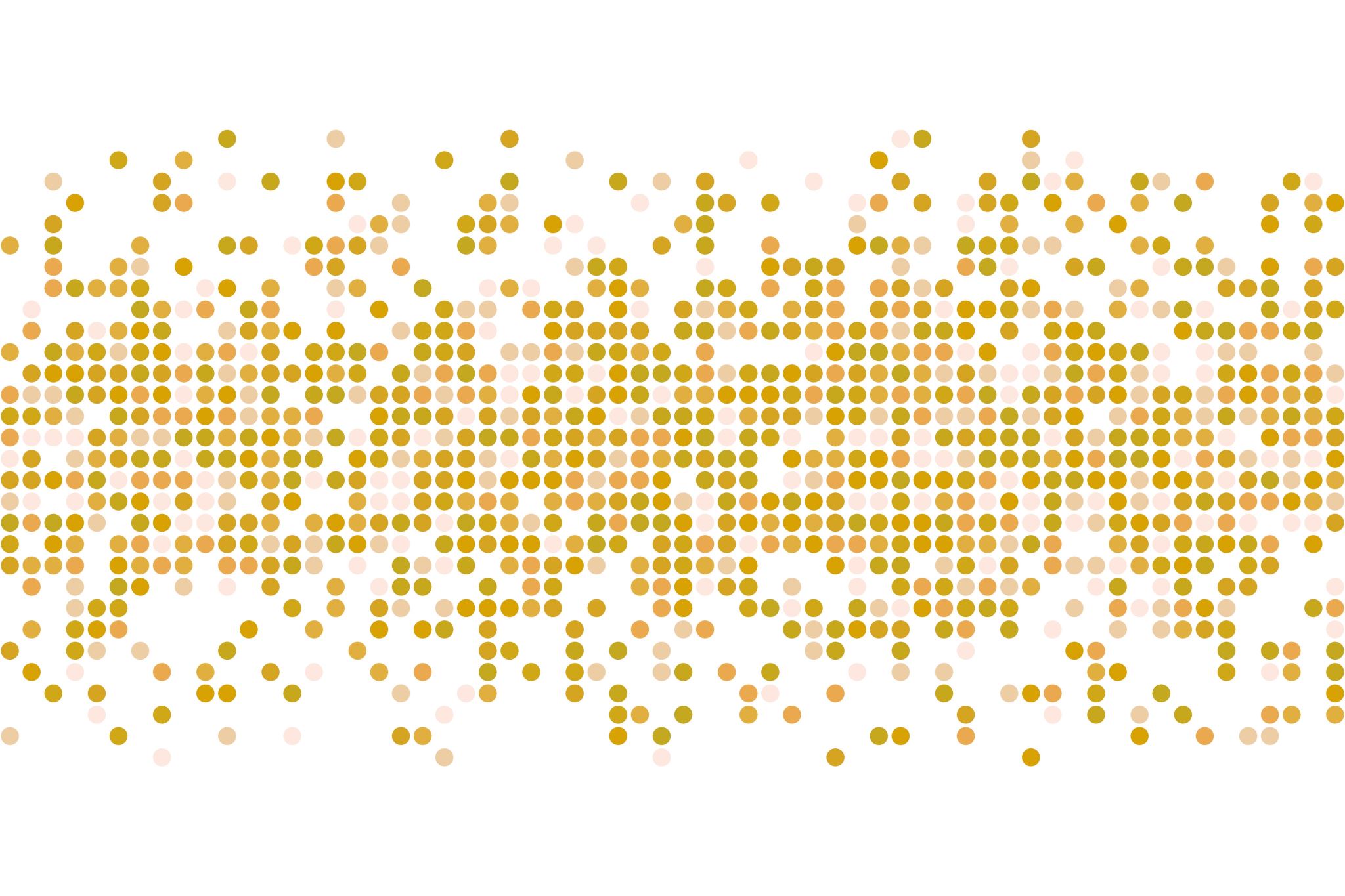 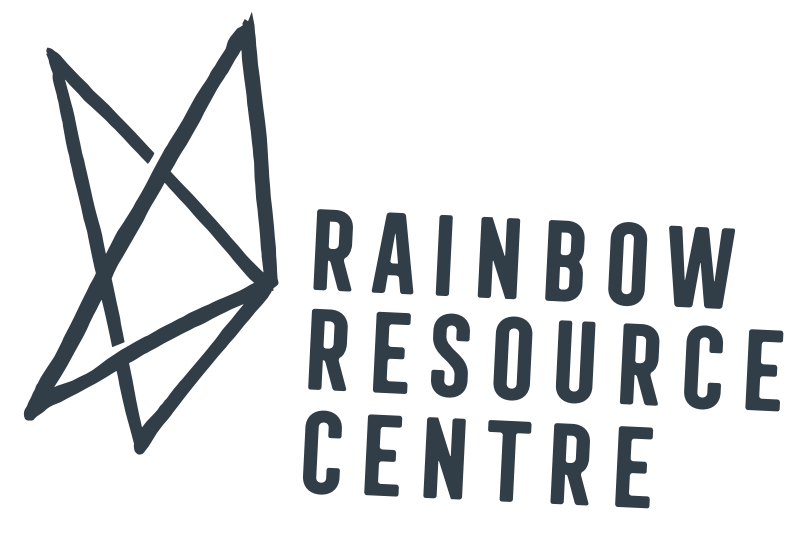 Youth Program
Evaluation Proposal
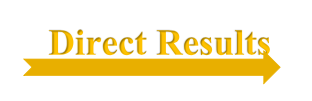 JUNE 13, 2022
[Speaker Notes: On behalf of Direct Results, thank you very much for having us today. We are looking forward to presenting our proposal for the evaluation of Winnipeg's Rainbow Resource Centre's Youth Program and discussing it with you further.

Bienvenu à tous, merci d’assister a notre presentation . tout en reconnaissant l’importance de pouvoir travailler en francais et avec des gens ayant d'autres langues maternelles, notre presentation aujourd’hui sera en anglais.]
Land acknowledgement
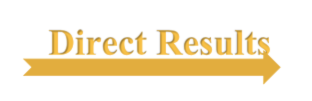 [Speaker Notes: We would like to acknowledge that …
We recognize our role in evaluation to embrace allyship, multiple identities and intersectionality. Research which includes evaluation, has contributed to the colonialization of Indigenous communities, and it is crucial as evaluators working with Indigenous communities to acknowledge this history and to ensure that we are not continuing this legacy. In this proposal, we demonstrate this through an empowerment based evaluation approach which we will discuss in detail later.




IF WE HAVE 
Add a note about how our team is committed to reconciliation
We recognize that First Nations/indigenous … how case relates to indigenous issues or social justice]
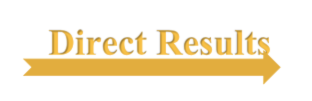 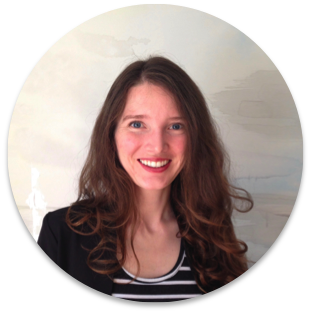 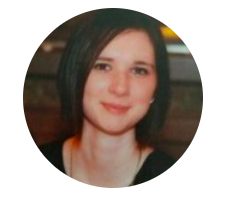 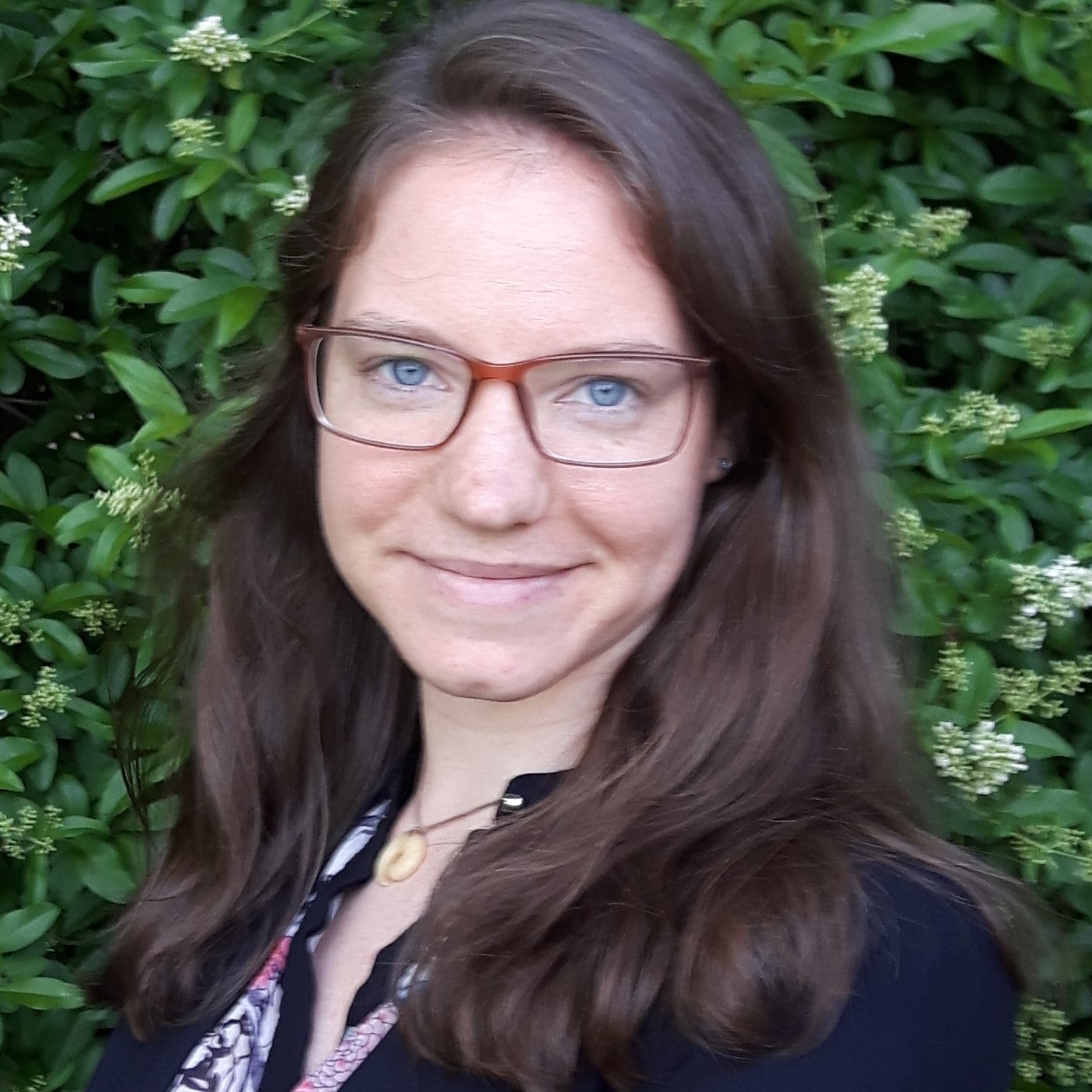 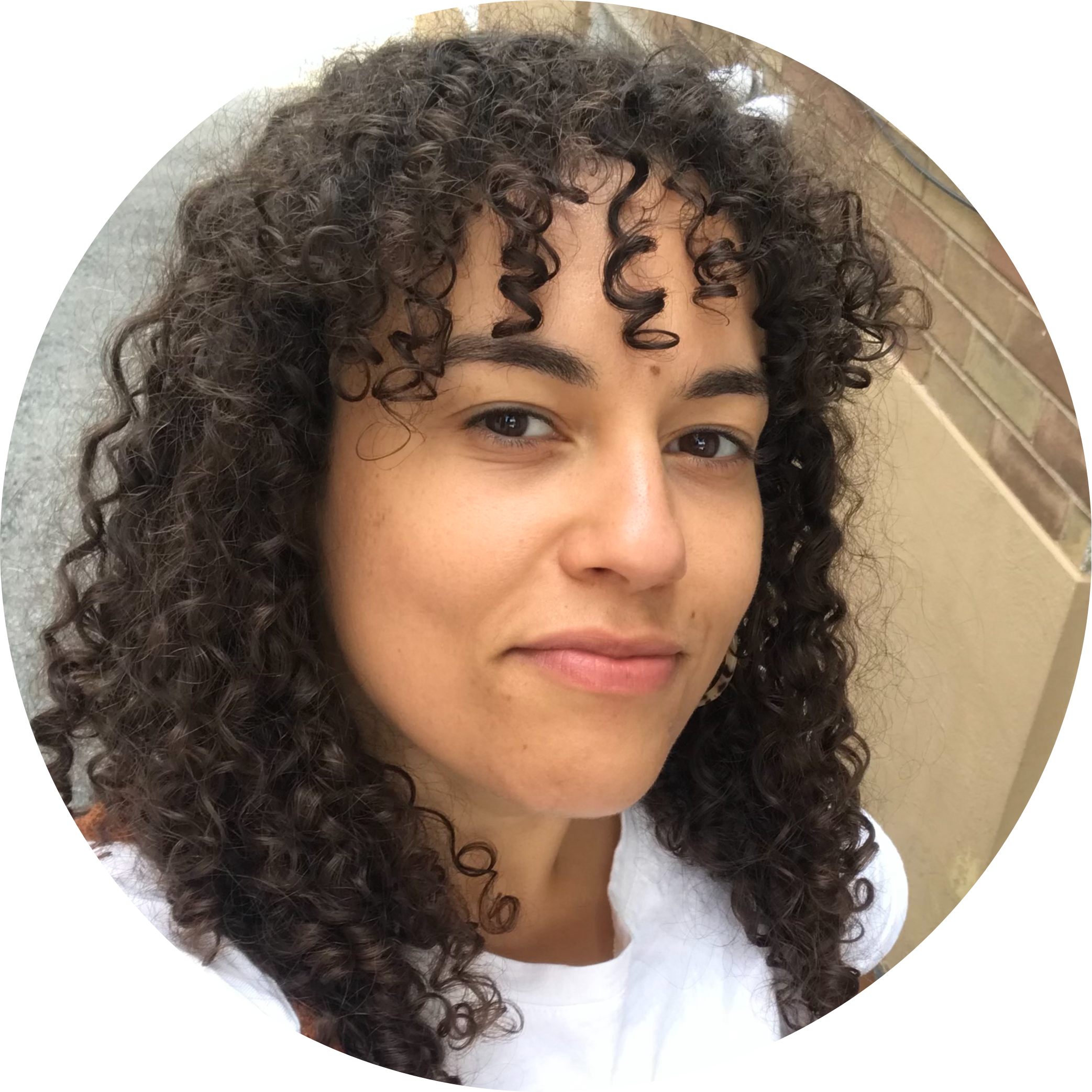 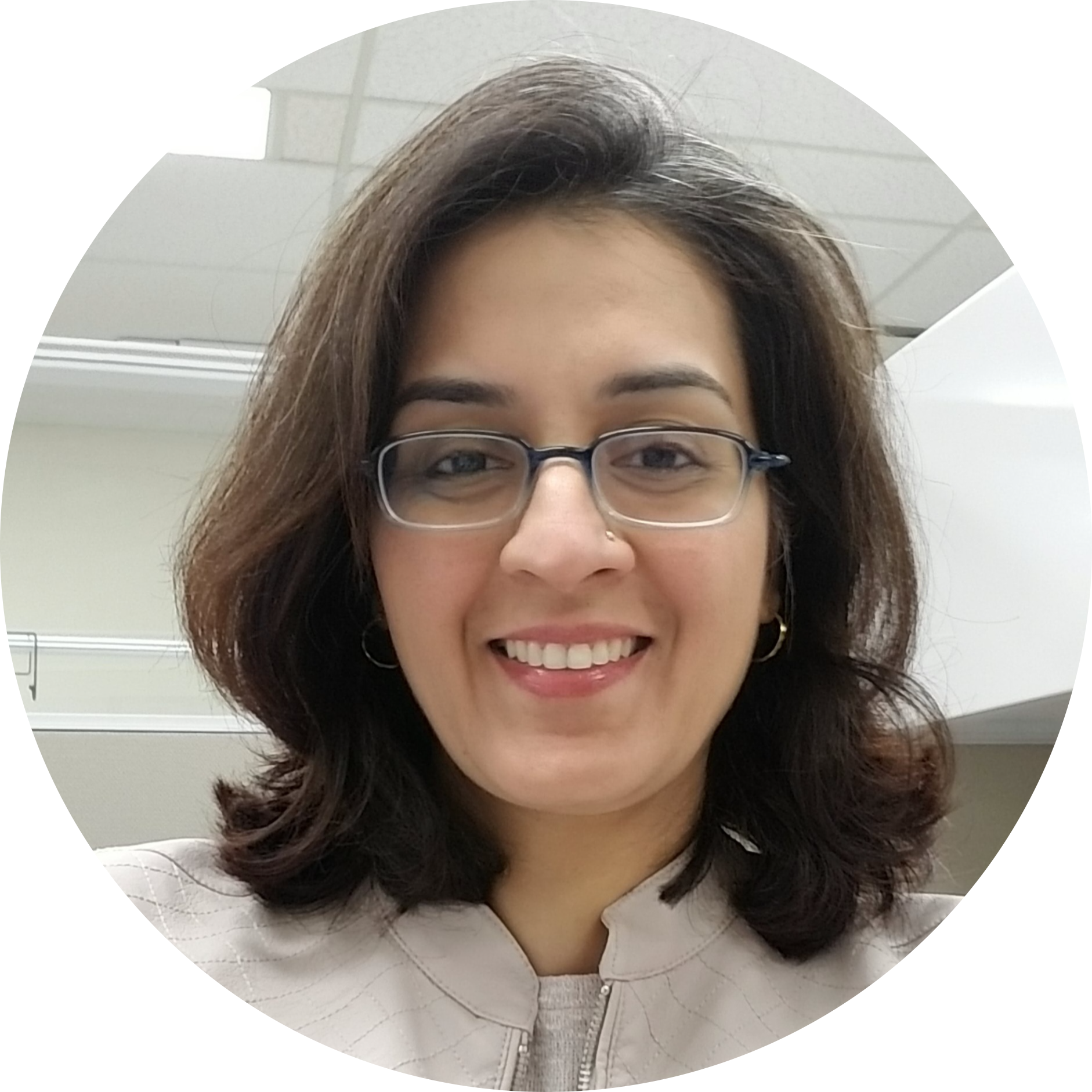 Amanda Demmer, she/her
Sara Husain
she/her
Nicole Carleton,
she/her
Jiselle Bakker
she/her
Rebecca Oliveira,
she/her
Our TeaM
[Speaker Notes: 30 secs
We have a very strong five member team, with myself, Jiselle Bakker, Nicole Carleton, Amanda Demmer, Sara Husain and Rebecca Oliveira]
Agenda
[Speaker Notes: Over the next 20 minutes, we will be highlighting key aspects of our proposal 

Add time allotment:
Intro (includes land acknowledgement, our team and agenda)= 2 mins (Jiselle)
Program Overview= 1.5 min (Jiselle)
Stakeholders and Engagement= 1.5 min (Jiselle)
Logic Model= 2.0 min (Sara)
Evaluation Approach= 2.5 min (Amanda)
Evaluation Matrix= 2 min (Amanda)
Evaluation Methods= 2.5 min (Rebecca)
Work plan= 1 min (Nicole)
Challenges and Mitigation Strategies= 1 min (Nicole)
Thank you= .5 min]
Program Overview
[Speaker Notes: We will begin with program overview



Add time allotment:
Intro (includes land acknowledgement, our team and agenda)= 2 mins (Jiselle)
Program Overview= 1.5 min (Jiselle)
Stakeholders and Engagement= 1.5 min (Jiselle)
Logic Model= 2.0 min (Sara)
Evaluation Design= 2.5 min (Amanda)
Evaluation Matrix= 2 min (Amanda)
Evaluation Methods= 2.5 min (Rebecca)
Schedule of Activities= 1 min (Nicole)
Budget= 1 min (Sara)
Knowledge Sharing Plan= 1 min (Nicole)
Challenges and Mitigation Strategies= 1 min (Nicole)
Evaluation Competencies= 1 min (Nicole)
Thank you= .5 min


Over the next 20 minutes, we will be highlighting key aspects of our proposal]
Program overview
[Speaker Notes: Jiselle
Rainbow Resource Centre's vision is 
It aims to achieve this vision by providing inclusive spaces to support the 2SLGTBQ+ community

The Centre has a number of programs, however the focus of this RFP and therefore this evaluation proposal is the Youth Program 
- the youth programis intended 
to build networks, and provide peer support
It also includes also some activities targeted at particular subgroups of youth including: 
Black Indigenous People of Colour (BIPOC)
Narrower age groups such as those aged 10-13, or  16-21
We also recognize that the Rainbow Resource Centre from its conception has been a peer-led, grass roots organization, that has been building over a number of years, and still remains peer-focused]
Program OverviEW
[Speaker Notes: Primary program stakeholders are … 
Youth Program Coordinator, BIPOC Youth Program Coordinator, and the Participant Support Coordinator

Secondary stakeholders include …
Tertiary stakeholders include...

Beneficiaries
Sustainers
Influencers]
Evaluation Requirements
[Speaker Notes: Over the next 20 minutes, we will be highlighting key aspects of our proposal 

Add time allotment:
Intro (includes land acknowledgement, our team and agenda)= 2 mins (Jiselle)
Program Overview= 1.5 min (Jiselle)
Stakeholders and Engagement= 1.5 min (Jiselle)
Logic Model= 2.0 min (Sara)
Evaluation Approach= 2.5 min (Amanda)
Evaluation Matrix= 2 min (Amanda)
Evaluation Methods= 2.5 min (Rebecca)
Work plan= 1 min (Nicole)
Challenges and Mitigation Strategies= 1 min (Nicole)
Thank you= .5 min]
Evaluation Requirements
Impacts defined as "the positive and negative, intended and unintended, direct and indirect, primary and secondary effects produced by an intervention" (Rogers & BetterEvaluation, 2012)
[Speaker Notes: Jiselle

Our understanding is that the Rainbow Resource Centre is seeking an impact evaluation of the Youth program in the past 5 years, and they are also seeking capacity building for staff and participants to engage in evaluation going forward, as well as ongoing data collection approach including key performance indicators 

"To evaluate the impacts of the Winnipeg Rainbow Resource Centre's 2SLGBTQ+ Youth Program over the past 5 years while building program capacity for ongoing evaluation efforts"]
Logic Model
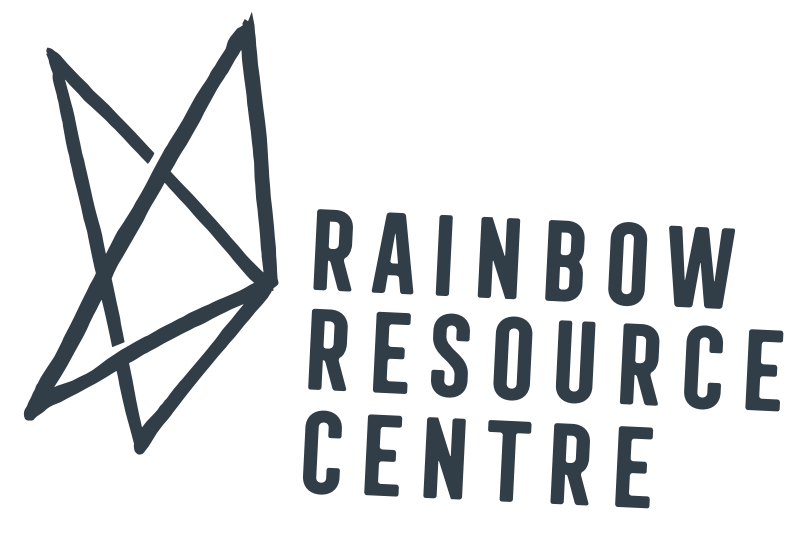 Logic model
Rainbow Resource Centre Youth Program
Program Goal: Foster resilience, increase self-esteem, confidence and skills among 2SLGBTQ+ youth and build social networks and peer support
OUTCOMES
INPUTS
OUTPUTS
ACTIVITIES
What are the results and changes?
What are the services we create?
What are we investing ?
What are we doing in the program?
Short-Term- Knowledge & Capacity
PRIMARY AUDIENCE: 2SLGBTQ+ youth and allies aged 10-21 years of age
Human Resource
Staff
Youth & Adult mentors
Community partnerships

Material resource
Supplies & equipment

Financial resources
United Way
Other funders

Information resource
Virtual channels e.g. Discord (Open & hidden channels), Ongoing social research
Increased access to safe spaces online & in-person
Increased social connectedness
Increased awareness of services for 2SLGBTQ+ youth
Increased knowledge, skills & leadership capacity among youth
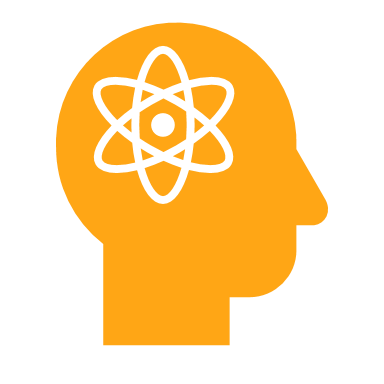 Educational workshops
Virtual & In-person for 2SLGBTQ+ 
Virtual/in-person for 2SLGBTQ+ BIPOC
Number of workshops
Responsiveness of topics to expressed need of participants
Number of youth participants
Number of mentors (youth & adult)
EXTERNAL FACTORS: Governmental  policies and legislation impacting program operations
Skill-building workshops
Virtual & In-person for 2SLGBTQ+
Virtual/in-person for 2SLGBTQ+ BIPOC
Medium-Term- Behaviors & Practices
Number of cultural/social activities
Number of participants in cultural/social activities
Number of youth participants
Number of mentors (youth & adult)
Establish a network of peers & role models
Decreased sense of isolation
Increased resilience and confidence
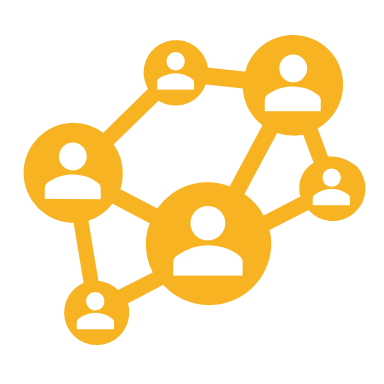 Cultural/Social activities
Drop-in dinners
Inter-generational activities
Number of youth engaged with staff mentors
Number of referrals to community resources
Mentorship supports provided by staff
Access to harm reduction supplies
Referrals to community services
Long-Term- Conditions & Status
Improved health & well- being of youth
Youth-led community 
     contributions
Establishment of a safe space for 2SLGBTQ+ youth
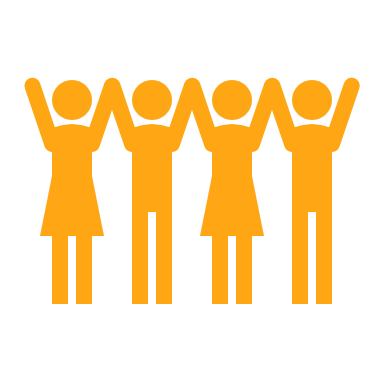 ASSUMPTIONS
Youth feel there is a need for program and can access program services
RISKS
Continued funding and support from United Way and other funders
[Speaker Notes: A Logic Model is a visual diagram used to represent, in a systematic way, the relationships between the resources the program has to operate, the activities planed, and the changes or results the program hopes to achieve. Based on the concept of causal connections, the logic model works through the use of if-then relationships, that is if certain inputs are used, we can create a set of activities which will in turn produce a certain set of desired outcomes.

INPUTS: Resources being invested in the program to bring about the change the program seeks to achieve

OUTPUTS: Services and goods created by the resources applied by the program and have metrics attached to them

SHORT TERM OUTCOMES: Changes in capacity of the program beneficiaries, including enhanced knowledge, skills, changes in attitude, aspirations

MEDIUM TERM OUTCOMES:  Changes in the behaviors and practices of program beneficiaries which leads to changes in interactions, relationships, policies, social action, 

LONG TERM OUTCOMES: Changes in the condition, or status of the targeted beneficiary groups which the program is seeking affect and aligns with program goal

The program is driven by the underlying assumption that 
Risks–What are some factors that might hinder the intended outcomes of the program?: Participant, setting, and staff characteristics , Personal social support, Individual Monetary Resources 

Direct Results proposes an iterative review of the presented logic model with program staff and stakeholders to ensure fidelity of the model with program operations and to enhance utility of evaluation findings.]
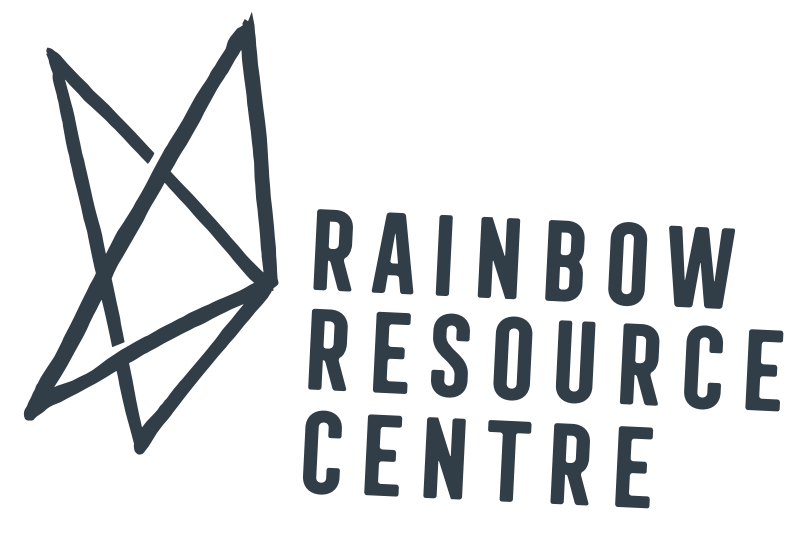 Logic model
Rainbow Resource Centre Youth Program
ACTIVITIES
OUTPUTS
INPUTS
What are the services we create?
What are we doing in the program?
What are we investing ?
PRIMARY AUDIENCE: 2SLGBTQ+ youth and allies aged 10-21 years of age
Human Resource
Staff
Youth & Adult mentors
Community partnerships

Material resource
Supplies & equipment

Financial resources
United Way
Other funders

Information resource
Virtual channels e.g. Discord (Open & hidden channels), Ongoing social research
Educational workshops
Virtual & In-person for 2SLGBTQ+ 
Virtual/in-person for 2SLGBTQ+ BIPOC
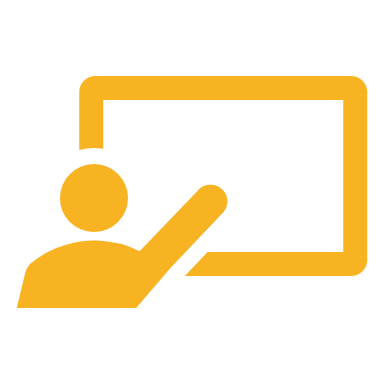 Number of workshops
Responsiveness of topics to  expressed need of participants
Number of youth participants
Number of mentors (youth & adult)
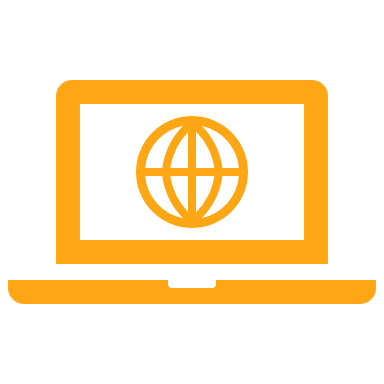 Skill-building workshops
Virtual & In-person for 2SLGBTQ+ 
Virtual/in-person for 2SLGBTQ+ BIPOC
EXTERNAL FACTORS: Governmental  policies and legislation impacting program operations
Number of cultural/social activities
Number of participants in cultural/social activities
Number of youth participants
Number of mentors (youth & adult)
Cultural/Social activities
Drop-in dinners
Inter-generational activities
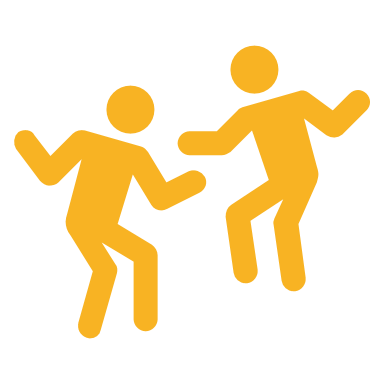 Mentorship supports provided by staff
Access to harm reduction supplies
Referrals to community services
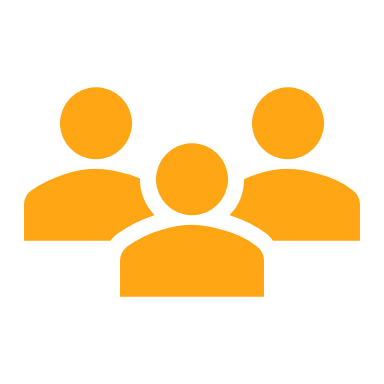 Number of youth engaged with staff mentors
Number of referrals to community resources
[Speaker Notes: INPUTS: Resources being invested in the program to bring about the change the program seeks to achieve

OUTPUTS: Services and goods created by the resources applied by the program and have metrics attached to them]
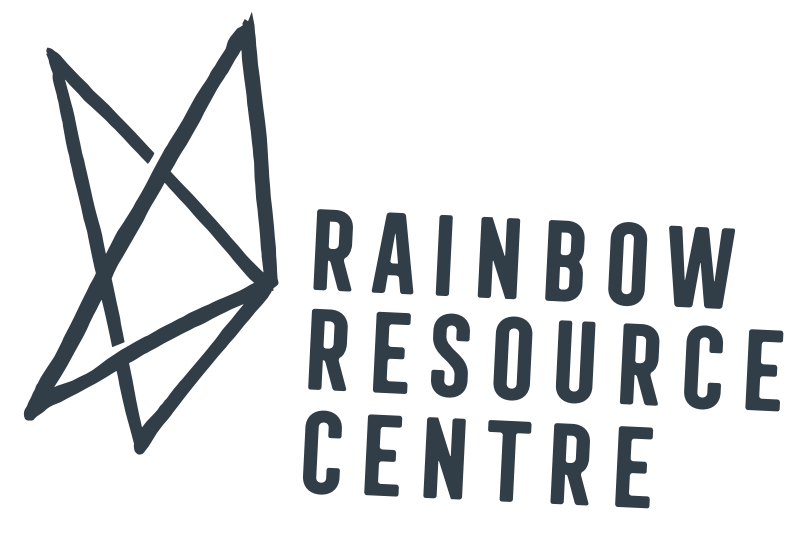 Logic model
Rainbow Resource Centre Youth Program
OUTCOMES
OUTPUTS
What are the results and changes?
What are we doing in the program?
Short-Term- Knowledge & Capacity
Number of workshops
Diversity of topics covered
Number of youth participants
Number of mentors (youth & adult)
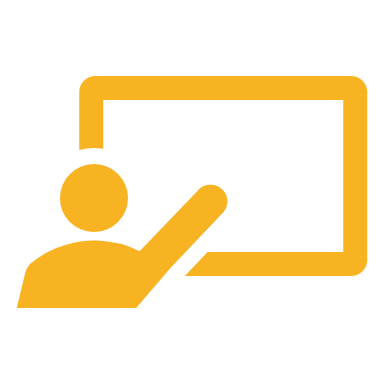 Increased access to safe spaces online & in-person
Increased social connectedness
Increased awareness of services for 2SLGBTQ+ youth
Increased knowledge, skills & leadership capacity among youth
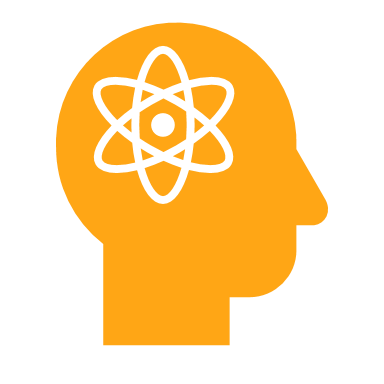 Number of cultural/social activities
Number of participants in cultural/social activities
Number of youth participants
Number of mentors (youth & adult)
Medium-Term- Behaviors & Practices
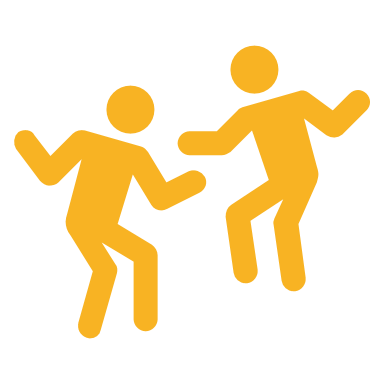 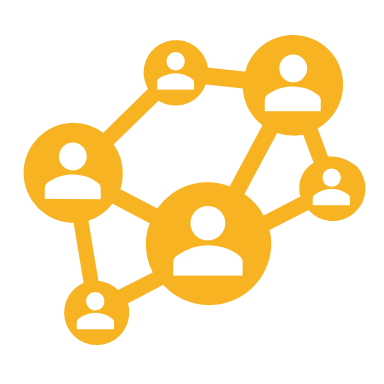 Establish a network of peers & role models
Decreased sense of isolation
Increased resilience and confidence
Number of youth engaged with 
  staff mentors
Number of referrals to community
resources
Long-Term- Conditions & Status
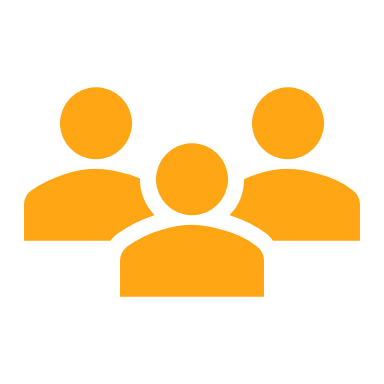 Improved health & well- being of youth
Youth-led community contributions
Establishment of a safe space for 2SLGBTQ+ youth
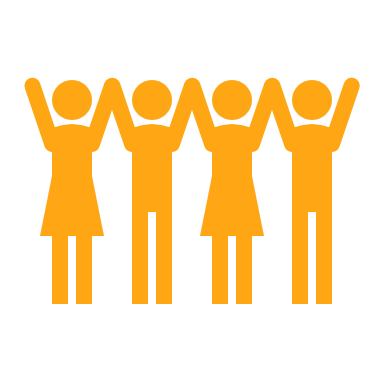 RISKS
Continued funding and support from United Way and other funders
ASSUMPTIONS
Youth feel there is a need for program and can access program services
[Speaker Notes: OUTPUTS: Services and goods created by the resources applied by the program and have metrics attached to them

SHORT TERM OUTCOMES: Changes in capacity of the program beneficiaries, including enhanced knowledge, skills, changes in attitude, aspirations

MEDIUM TERM OUTCOMES:  Changes in the behaviors and practices of program beneficiaries which leads to changes in interactions, relationships, policies, social action, 

LONG TERM OUTCOMES: Changes in the condition, or status of the targeted beneficiary groups which the program is seeking affect and aligns with program goal

The program is driven by the underlying assumption that 
Risks–What are some factors that might hinder the intended outcomes of the program?: Participant, setting, and staff characteristics , Personal social support, Individual Monetary Resources 

Direct Results proposes an iterative review of the presented logic model with program staff and stakeholders to ensure fidelity of the model with program operations and to enhance utility of evaluation findings.]
Evaluation Approach
Evaluation Approach
Fetterman & Wandersman, 2005
[Speaker Notes: Empowerment Approach
enabling stakeholders to lead evaluation
integrating evaluation into operations



Improvement – empowerment evaluation is designed to help people improve program performance; it is designed to help people build on their successes and re-evaluate areas meriting attention
Community ownership – empowerment evaluation values and facilitates community control; use and sustainability are dependent on a sense of ownership
Inclusion – empowerment evaluation invites involvement, participation, and diversity; contributions come from all levels and walks of life
Democratic participation – participation and decision making should be open and fair
Social justice – evaluation can and should be used to address social inequities in society
Community knowledge – empowerment evaluation respects and values community knowledge
Evidence-based strategies – empowerment evaluation respects and uses the knowledge base of scholars (in conjunction with community knowledge)
Capacity building – empowerment evaluation is designed to enhance stakeholders’ ability to conduct an evaluation and to improve program planning and implementation
Organizational learning – data should be used to evaluate new practices, inform decision making, and implement program practices; empowerment evaluation is used to help organizations learn from their experience (building on successes, learning from mistakes, and making mid-course corrections)
Accountability – empowerment evaluation is focused on outcomes and accountability; empowerment evaluations functions within the context of existing policies, standards, and measures of accountability; empowerment evaluations ask:  did the program accomplish its objectives? 
Improvement
Community ownership
Inclusion 
Democratic participation 
Social justice 
Community knowledge
Evidence-based strategies 
Capacity building 
Organizational learning 
Accountability]
Evaluation Approach
[Speaker Notes: Applying the empowerment approach, we are proposing a two level stakeholder engagement strategy

At the core, we would propose establishing an evaluation advisory council composed of stakeholder representatives, including several youth representatives, key Youth Program staff, the funder, and representation from the Rainbow Resource Centre board, while ensuring diverse communities are present and supported. 
The evaluation advisory council or EAC as it will be referred to would be involved throughout the evaluation process, from finalizing the design, data collection and analysis and plans for knowledge translation. 
We would confirm the representation

Hire youth participants to form a youth research team 
They would provide feedback on evaluation plans 
They would be engaged significantly in the data collection and analysis, including designing and testing the survey, conducting data collection, and assisting with data analysis 

Where youth are the primary program audience, to engage youth we are drawing upon the McCain Model of Youth Engagement and recommendations from Hawke et al., including
Various levels of engagement and
Valuing and recognizing expertise, contributions, and diversity 

EXTRA
Engagement points:
Stage 1: Evaluation Planning 
Stage 2: Data collection and Analysis 
Stage 3: Knowledge Translation]
Evaluation Matrix
Evaluation Questions
Evaluation matrix
1. What have been the impacts of the program on 2SLGBTQ+ youth participants over the past 5 years?
[Speaker Notes: Amanda]
Evaluation matrix
2. Were program impacts equitably experienced by all intended beneficiaries?
[Speaker Notes: Amanda]
Evaluation methods
Evaluation methods
[Speaker Notes: Methods:

-Evaluation methods will be incorporated into programming as much as possible]
Surveys
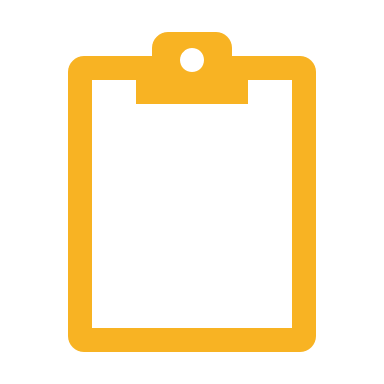 To increase survey participation by co-designing the survey and data collection process
Ensure relevant demographic data is collected to allow for disaggregated and intersectional data analysis
Ensure data collection strategy is culturally appropriate and youth friendly
Ensure data collection is integrated into regular programming
Consider including questions from validated surveys related to self-esteem and social connectedness
Fetterman, 2017
[Speaker Notes: Survey design will build capacity (transpulse study)
Making time for evaluation surveys for me
Disaggregated data
Empowerment approach
Including race data

https://youthrex.com/wp-content/uploads/2019/10/Rosenberg-Self-EsteemScale-1.pdf
https://youthrex.com/wp-content/uploads/2019/10/The-Social-Connectedness-Scale-Revised.pdf]
Case STories
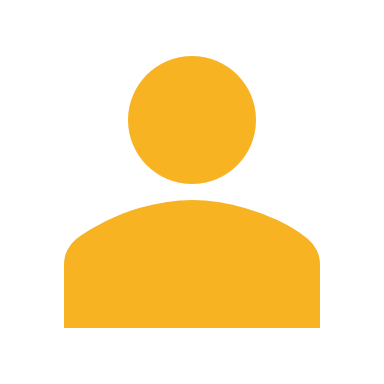 To understand the impact of the Youth Program through in-depth contextualized understanding of youth experiences, stories and journeys through the program
Can highlight both intended and unintended impacts of the program
Stake, 1995
[Speaker Notes: Interview these youth
Ask about their journey to understand how the program has impacted their journey
Staff are asked to identify a handful of youth with exceptional knowledge, skills and leadership capabilities]
Micro-Narrative Storytelling
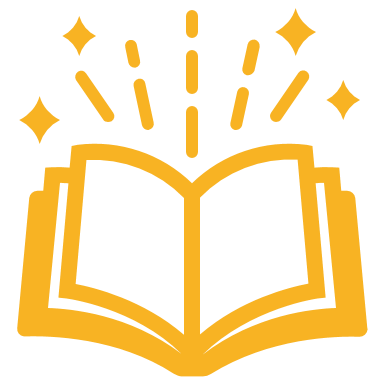 Using an application such as SenseMaker® to collect and aggregate short stories from youth participants to understand the impact of the program on their health and wellbeing
Empowers youth to share and interpret their own story
Multiple ways of sharing their stories will allow for increased accessibility and inclusion (digital, written and oral)
Cynefin, 2022
[Speaker Notes: Story telling is a powerful mode of human expression

The micro-narrative story telling approach that we are proposing allows for vast amounts of data to be collected while also ensuring the depth and richness of qualitative and narrative-based data

Youth will be provided with the opportunity to share their story digitally (which will include option to audio or video record or type), written with pen and paper which would then be transcribed, or orally through an interview

Youth will be prompted with a question related to the impact of their participation on their health and wellbeing, followed by follow up questions where they are interpreting their own story

In-line with many youth’s experience of stories shared in media as short clips]
Health Equity Impact assessment (HEIA)
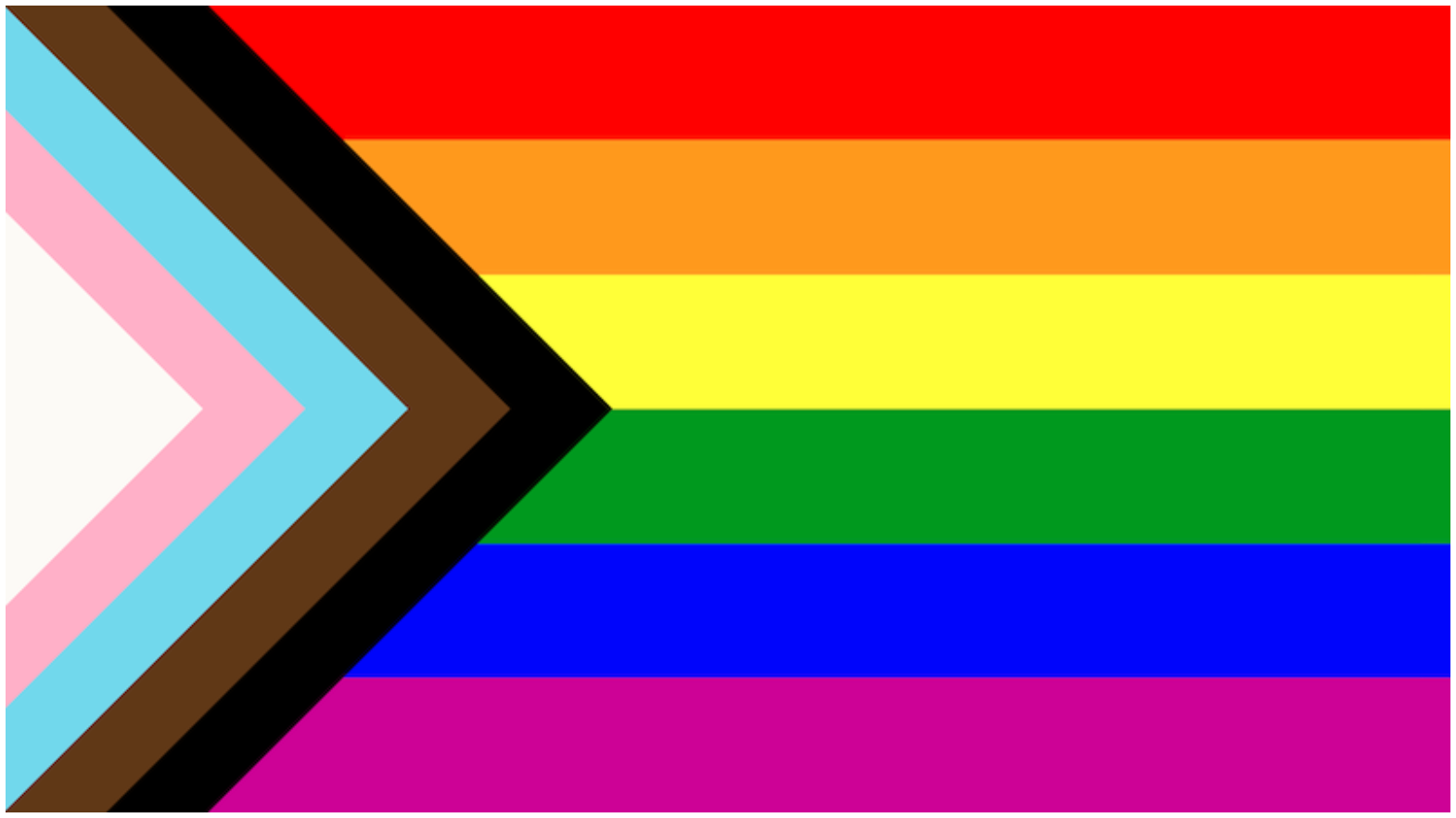 To identify unintended potential or actual health impacts (positive or negative) of the Youth Program on marginalized groups
Can be used to support decision making regarding program adjustments that can mitigate negative impacts and maximize positive impacts
Ontario Ministry of Health and Long-Term Care (MOHLTC), 2012
[Speaker Notes: HEIA is not only intended for use by organizations across the Ontario health care system but also by organizations outside the health care system whose work can have an impact on health outcomes.

Marginalized population included in this review include but are not limited to Ethno-racial communities, rural/remote or inner-urban populations and low-income

Data can be collected from a variety of methods such as data collected from the surveys, case studies and micro-storytelling, as well as discussion among stakeholders, comparing demographics of participants accessing the program versus the general youth population in the region, conducting an intersectional analysis of impact]
Work Plan
Work Plan
[Speaker Notes: Looking at the evaluation work plan, assembly of the EAC and Youth Research Team will occur in the first quarter. Validation of the evaluation plan with the EAC will also take place in Q1. 
Q2 will mark the beginning of co-design/co-development of data collection tools with the Youth Research Team. 
Data collection activity is shown here as ongoing, beginning with the continuation of existing survey tools and the incorporation of additional methods as training is completed with the Youth Research Team. Training will be ongoing to support capacity building, very much consistent with an empowerment evaluation. 
Data analysis will be integrated with data collection, as data is collected 
Check ins with the EAC will be scheduled every other quarter, while check ins with the Youth Research Team will be more frequent, perhaps each month, as needed. Otherwise, check ins with this group will be quarterly.]
Challenges and mitigation strategies
Challenges & mitigation Strategies
[Speaker Notes: We recognize the possibility of specific challenges arising in the course of the evaluation. These are identified here, along with possible mitigation strategies. To help ensure both accessibility and engagement for youth, evaluation activities will be incorporated into day-to-day program activities where possible. Data collection tools will be codeveloped with the Youth Research Team, facilitated by training provided to this group to support their leadership in both data collection and analysis with support provided by the Direct Results team. 
Translation services will also be available through multi-lingual Youth Research Team members, as required
Ethical considerations are important when working with vulnerable populations, including youth. As such, full and prior informed consent will be obtained from participants (and their parents where youth are not yet the age of majority). Participants will also be able to pause or stop participation. Anonymized and de-identified information will be used and securely stored. 
As COVID-19 continues to be an ongoing risk, all public health measures in place will be adhered to. Virtual options will also be offered and used where possible. 

As an additional note, we are committed to following the principles and competencies outlined in the CES competencies for Canadian Evaluation Practice. Briefly, the evaluation competencies selected to highlight here today are: 
3.2 Identifies stakeholders' needs and their capacity to participate, while recognizing, respecting and responding to aspects of diversity-- whereby stakeholder interests and rights are recognized while engaging in capacity-building across the organization 
5.1 Uses communication strategies appropriate to the cultural, linguistic, social and political contexts, and particularly in utilizing participatory empowerment strategies to ensure evaluation processes, results and products are accessible and relevant to stakeholders]
references
Canadian Evaluation Society (2018). Competencies for Canadian Evaluation Practice. Retrieved from: https://evaluationcanada.ca/txt/2_competencies_cdn_evaluation_practice.pdf
City of Winnipeg. Winnipeg's Indigenous Accord. Retrieved from: https://winnipeg.ca/indigenous/pdfs/CoW-Indigenous-Accord.pdf
Cynefin Company. (2022). About Sensemaker. Retrieved from: https://thecynefin.co/about-sensemaker/
Deprez, S. & Hanchar, A. (2017). Working with Micro-Narratives for monitoring, evaluation, learning and decision-making in comples programmes: an introduction to the practice of sensemaker. Retrieved from: https://eval.connectedcommunity.org/ HigherLogic/System/DownloadDocumentFile.ashx?DocumentFileKey=9d857ff6-de77-e00e-32a0-8fd4f7176945
Fetterman, D. (2017). Empowerment Evaluation. BetterEvaluation. Retrieved from: https://www.betterevaluation.org/en/plan/approach/empowerment_evaluation
Fetterman, D. M. and Wandersman, A. (2005). Empowerment evaluation principles in practice.  New York:  Guilford Publications
Hawke, L., Relihan, J., Miller, J., McCann, E., Rong, J., & Darnay, K. et al. (2018). Engaging youth in research planning, design and execution: Practical recommendations for researchers. Health Expectations, 21(6), 944-949. doi: 10.1111/hex.12795 
Heffernan, O., Herzog, T., Schiralli, J., Hawke, L., Chaim, G., & Henderson, J. (2017). Implementation of a youth-adult partnership model in youth mental health systems research: Challenges and successes. Health Expectations, 20(6), 1183-1188. doi: 10.1111/hex.12554 
Ontario Ministry of Health and Long-Term Care (MOHLTC). (2012) The Health Equity Impact Assessment (HEIA) Tool and Workbook, Version 2.0. Retrieved from: https://www.health.gov.on.ca/en/pro/programs/heia/docs/ workbook.pdf
Rogers, P.J. & BetterEvaluation. 2012. Introduction to Impact Evaluation. 
Stake, R. (1995). The art of case study research. Thousand Oaks: Sage.
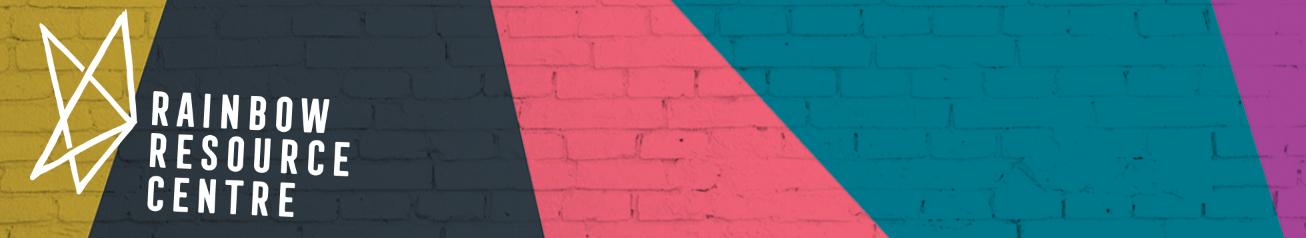 Thank youMerci
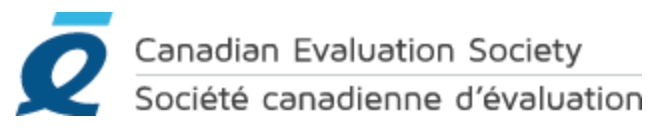 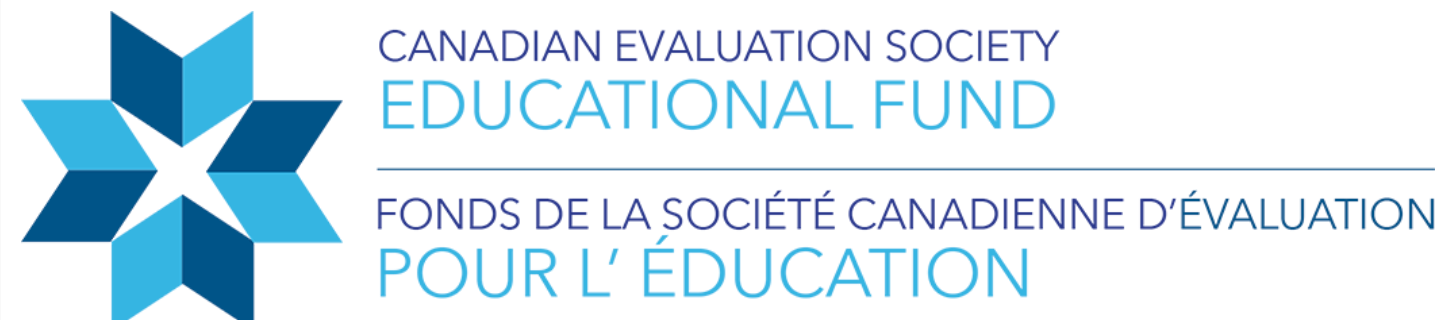 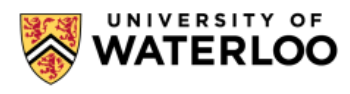 [Speaker Notes: This concludes our presentation today. 
Thank you to everyone who was able to join us here today. 
We'd like to say a special thanks to: 
Client for offering your programs as a case 
The Canadian Evaluation Society and the Canadian Evaluation Society Education Fund for this opportunity and for hosting this event 
We would also like to thank our coaches Dr. Yessis and Dr. Skinner for providing guidance along the way]